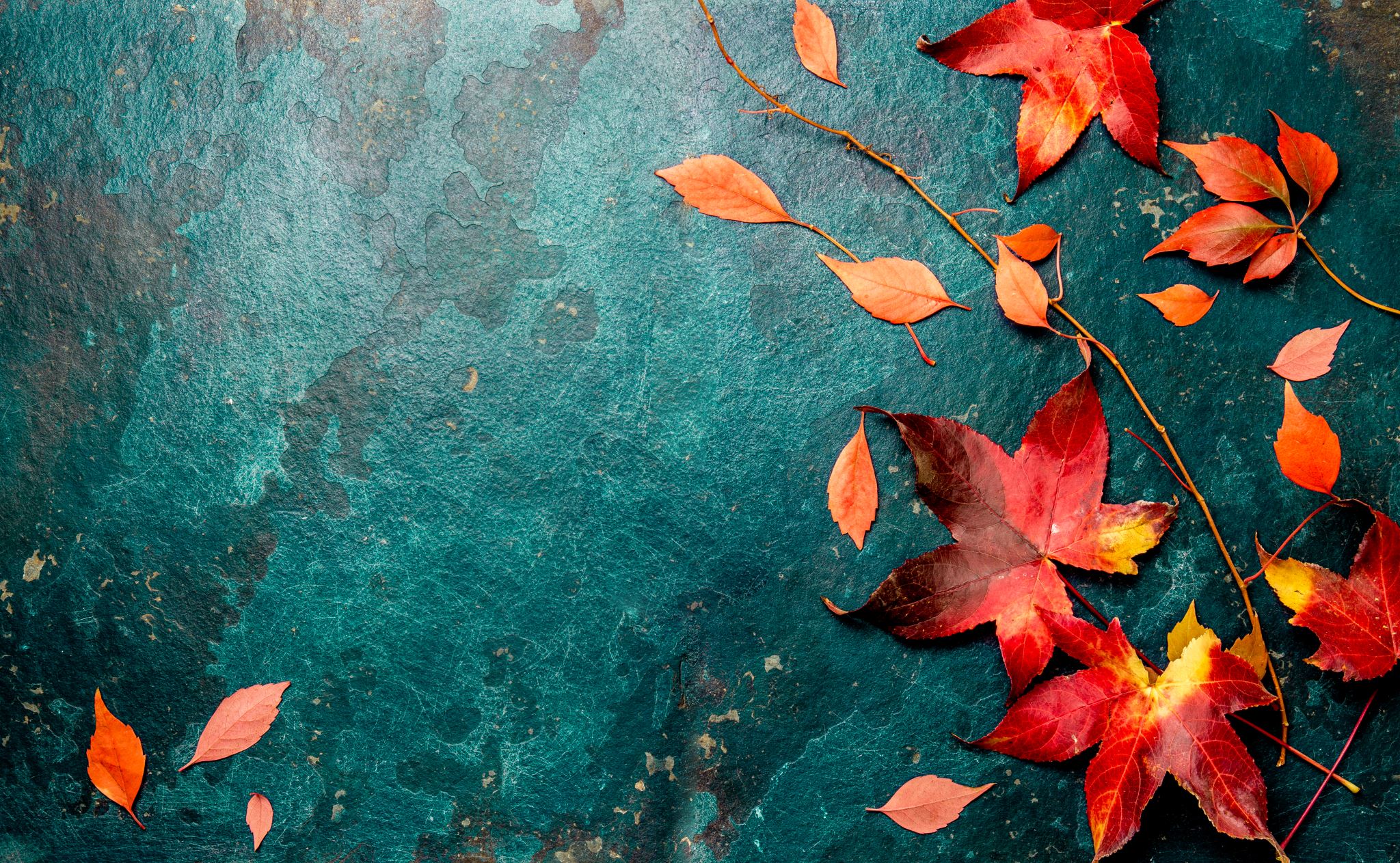 ŚWIĘTO
SZKOŁY
2020
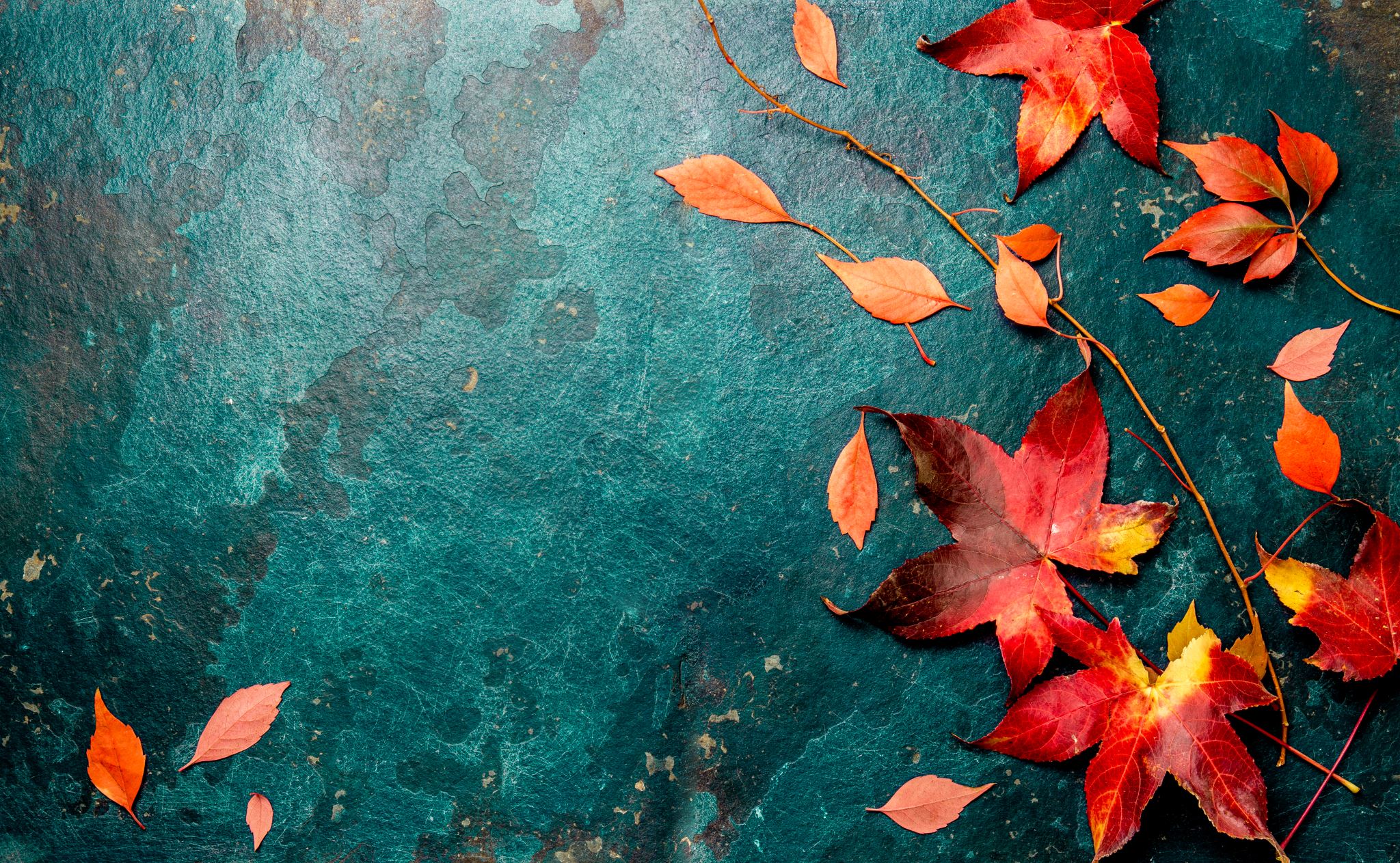 Dzień 11 listopada to dla nas szczególna data. Łączy się z historią Polski  i historią naszej Szkoły. Każdego roku spotykaliśmy sięw przededniu Święta Niepodległości, aby wspólnie cieszyć się z wolności Ojczyzny i przypominać zasługi wyjątkowych Polaków, którzy zmieniali swoją teraźniejszość, by ukształtować dla nas przyszłość.
W tym roku jest inaczej. Nie spotkamy się podczas Święta Szkoły, a uczuciem, które nas przepełnia zapewne nie jest radość, lecz niepokój, gdyż na naszych oczach zmienia się teraźniejszość, a nie wiemy jeszcze, jaka przyszłość się ukształtuje.
Chcemy więc przypomnieć radosne chwile wspólnego świętowania, by w ten wyjątkowy dzień poczuć, 
że jesteśmy razem i z nadzieją pomyśleć o przyszłości.
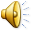 Zapraszamy!
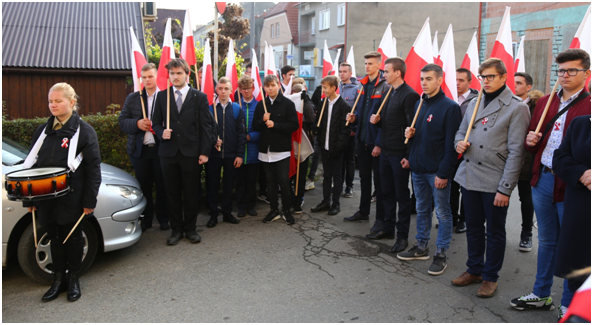 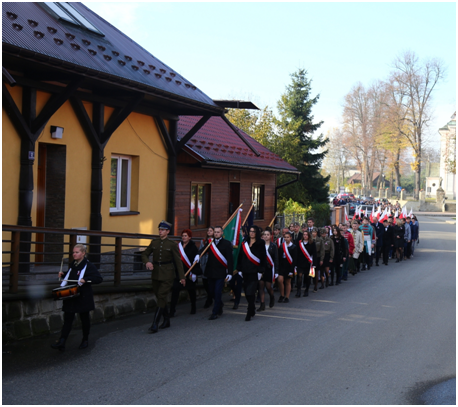 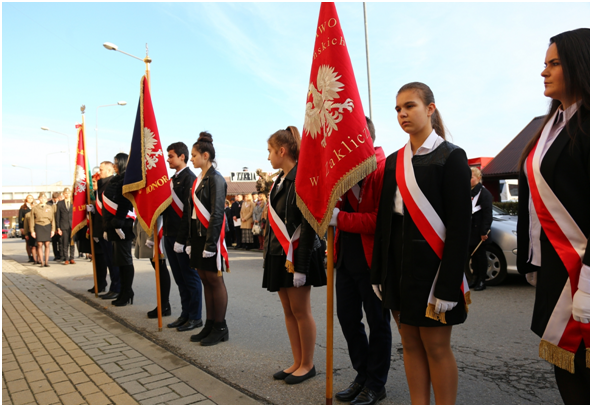 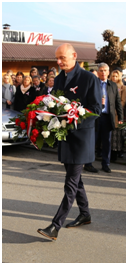 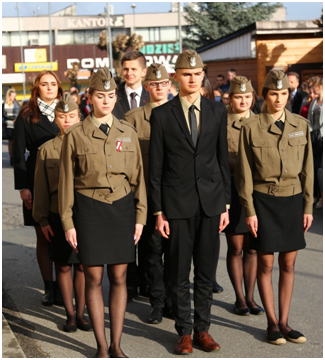 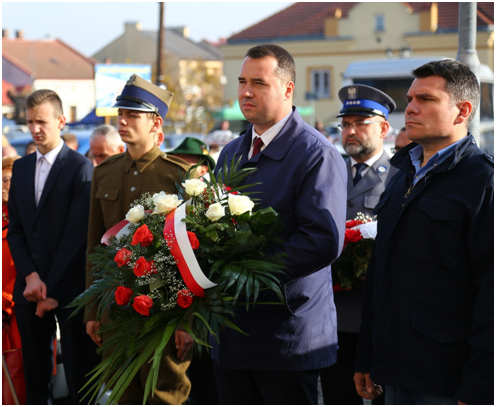 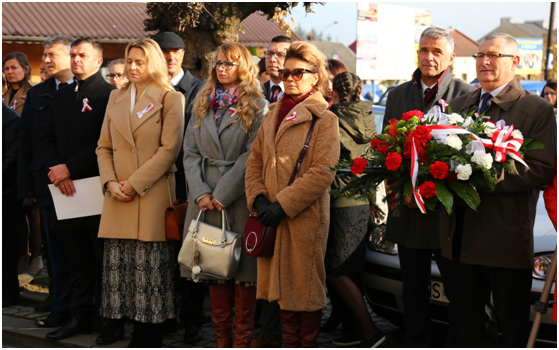 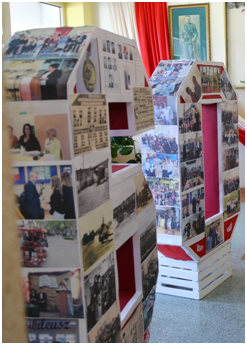 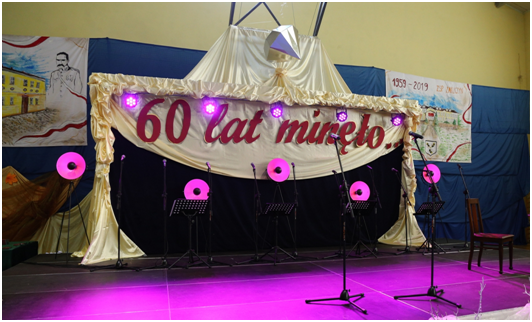 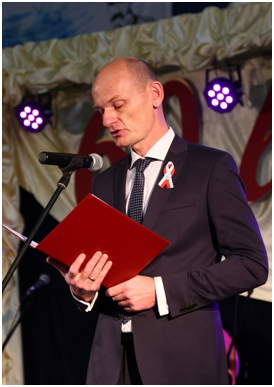 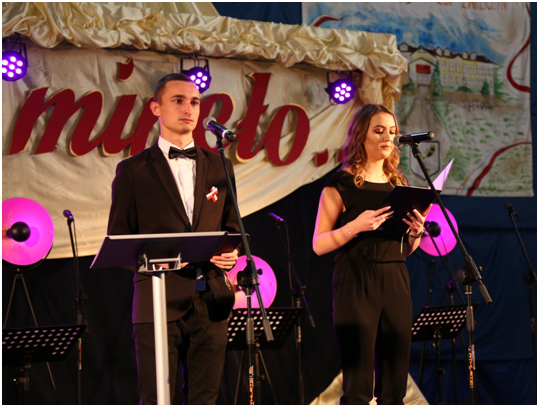 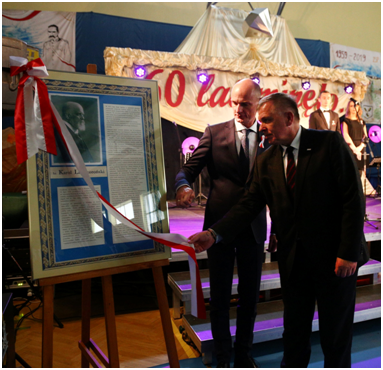 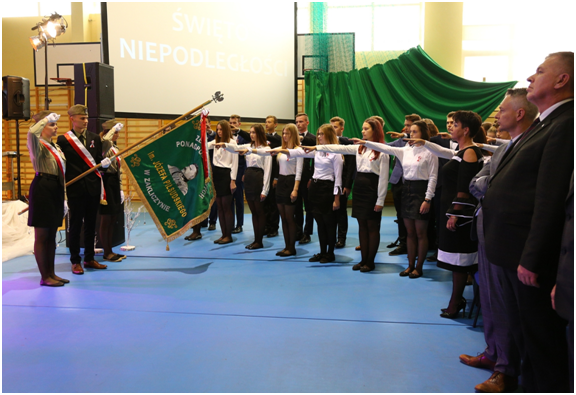 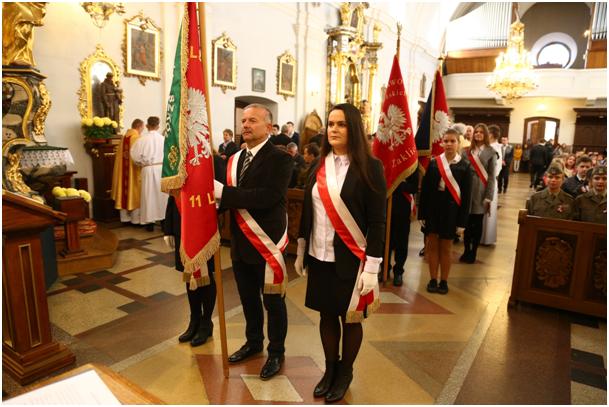 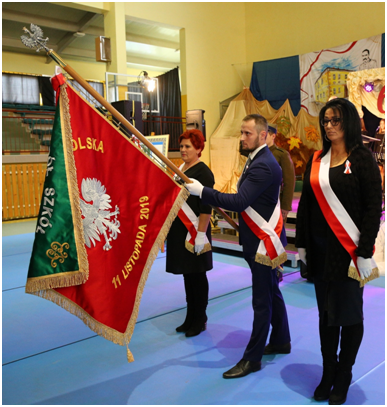 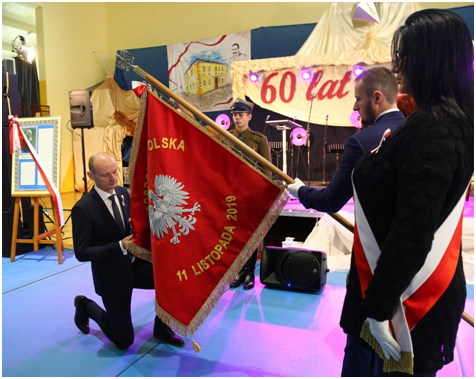 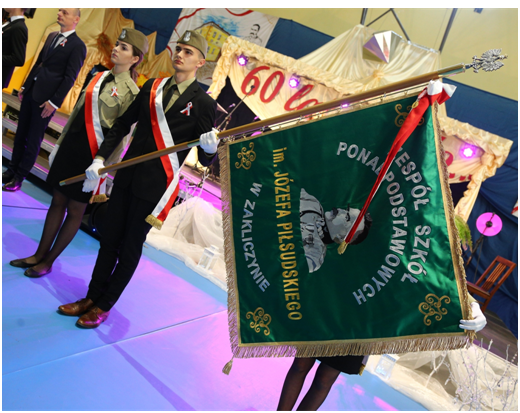 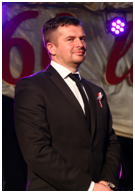 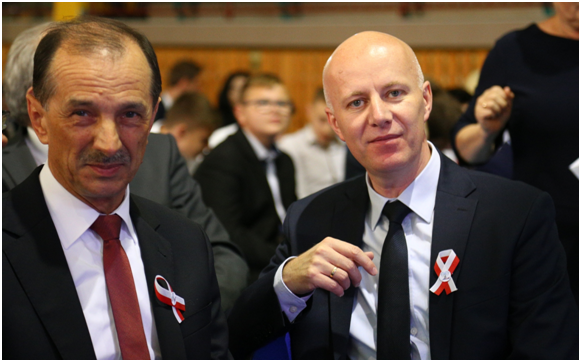 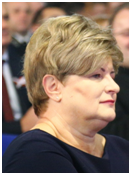 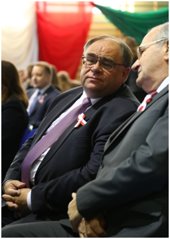 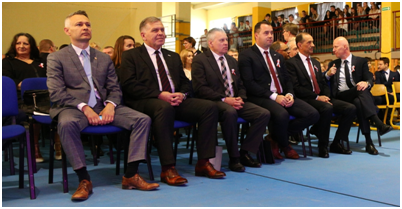 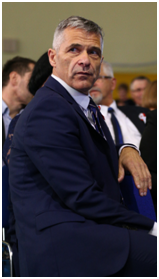 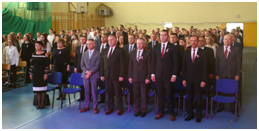 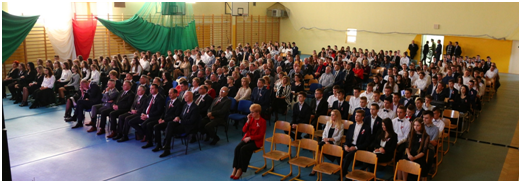 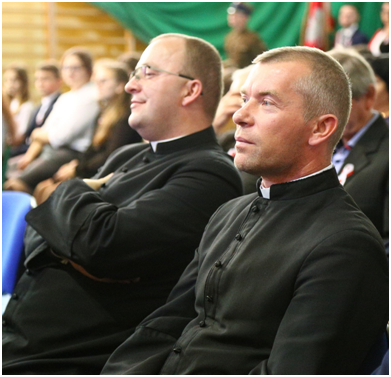 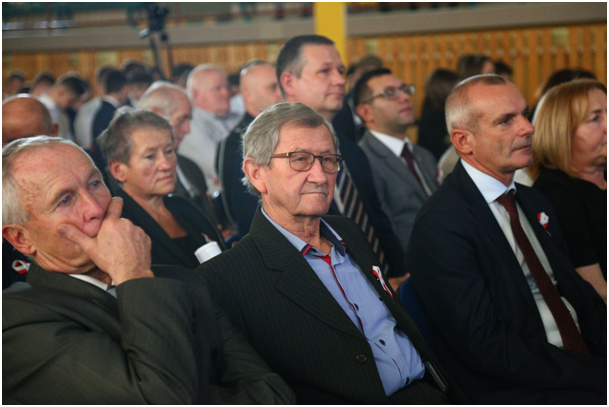 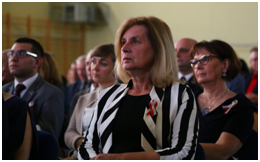 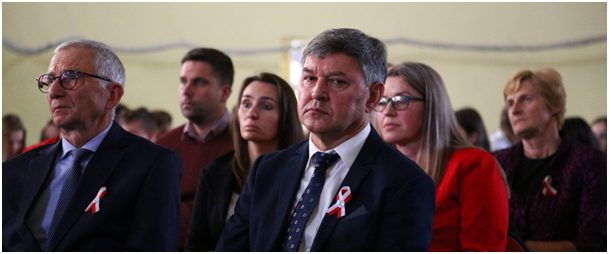 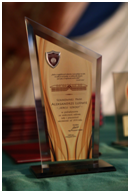 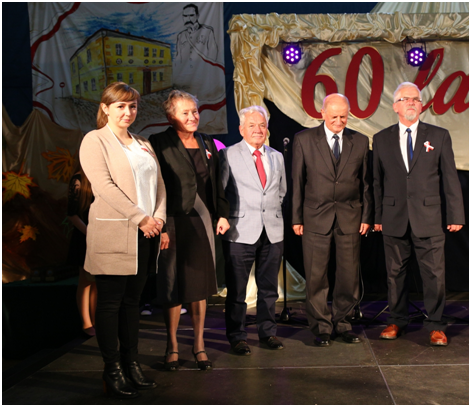 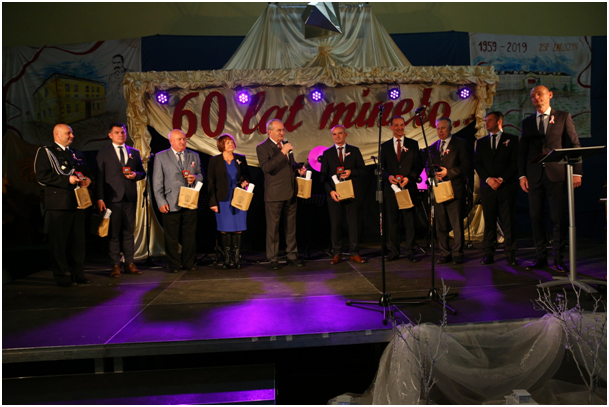 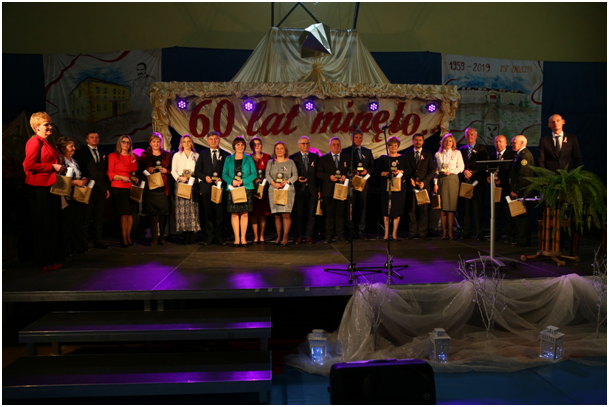 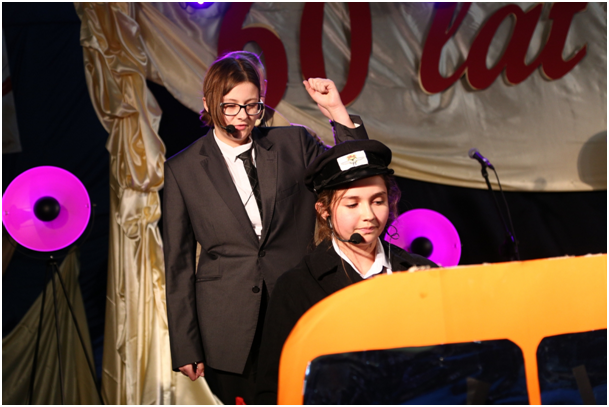 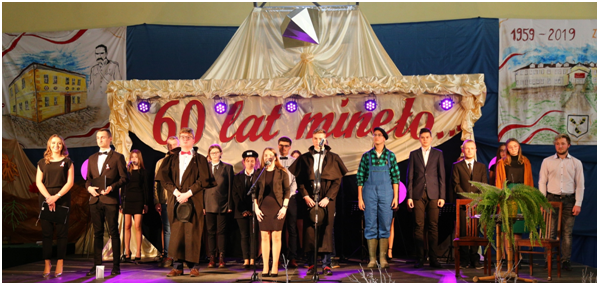 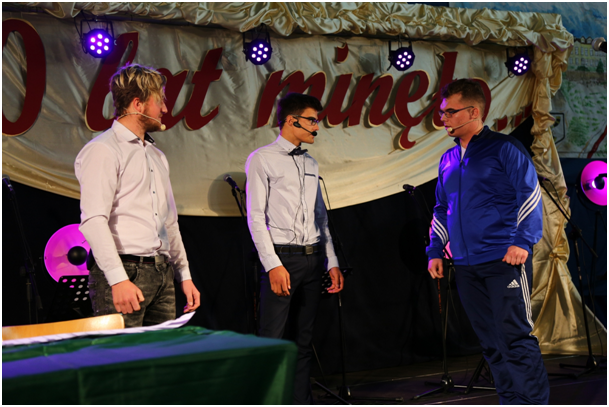 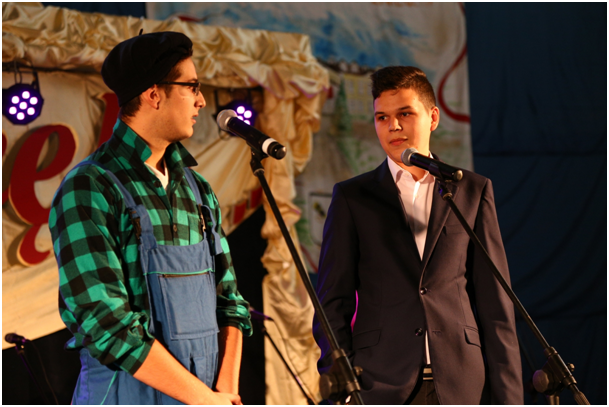 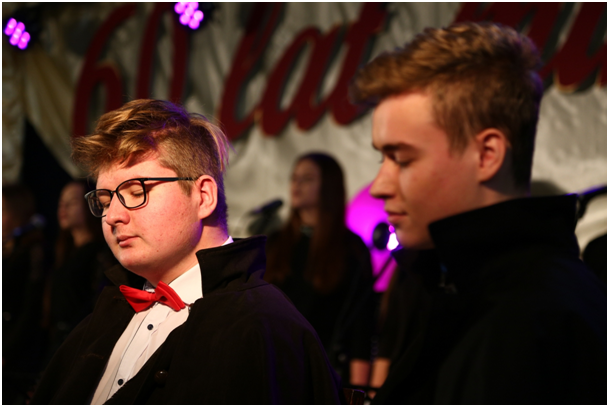 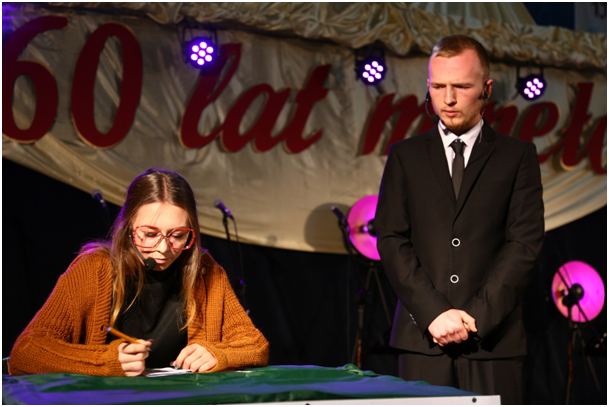 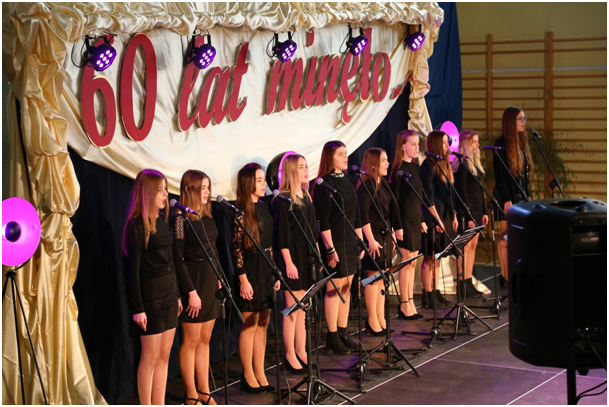 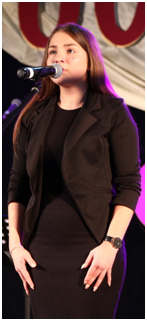 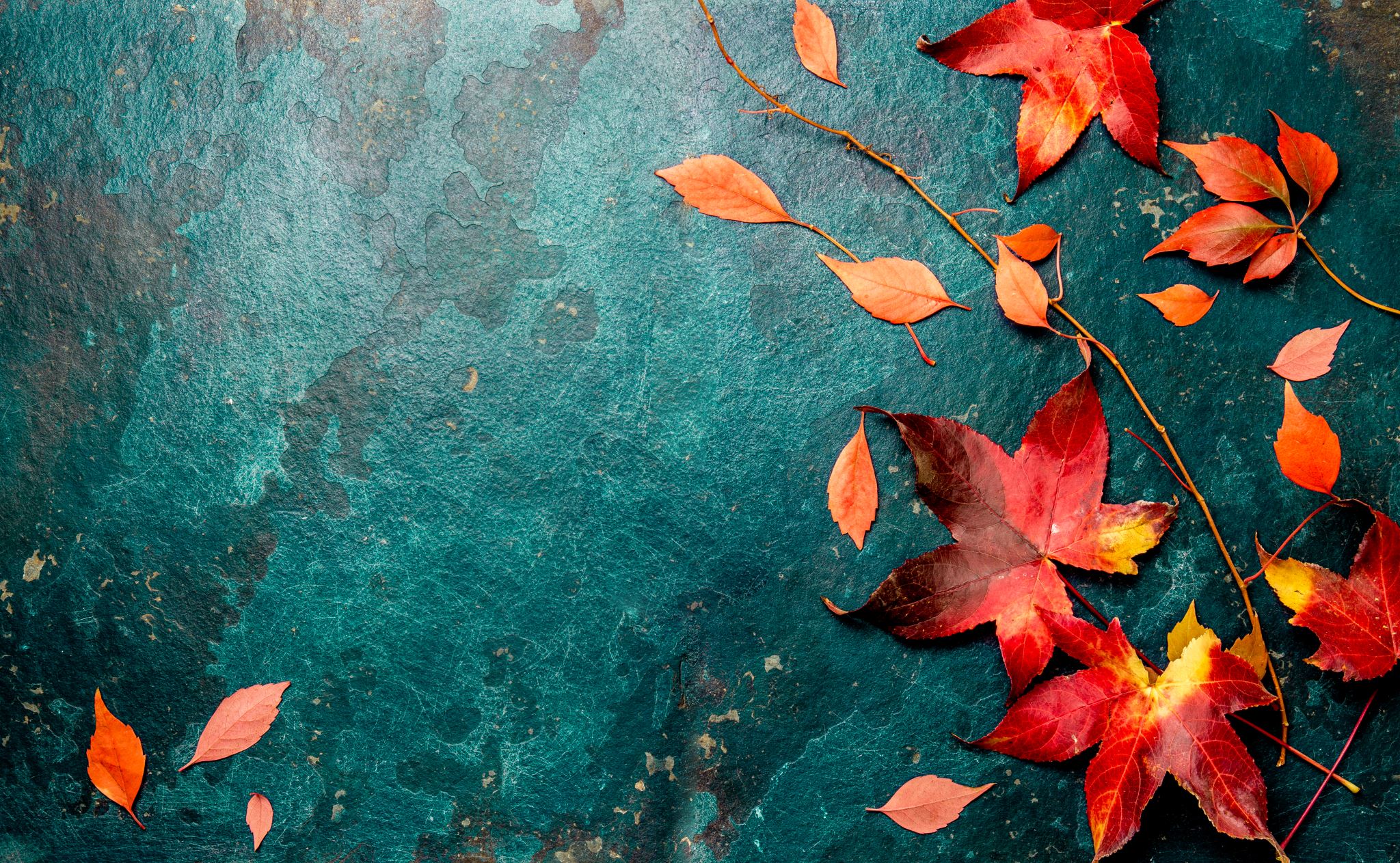